.
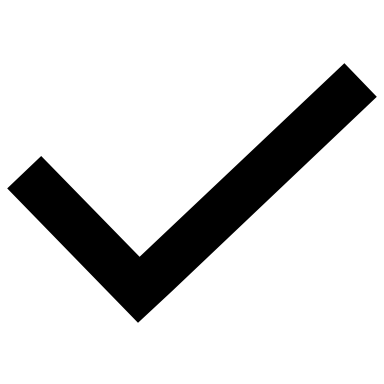 .
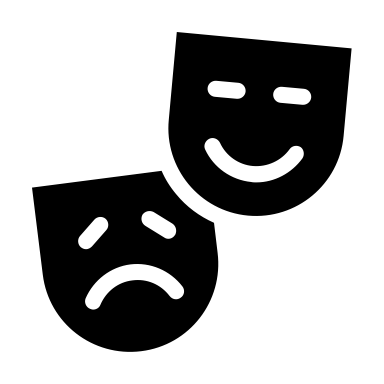 .
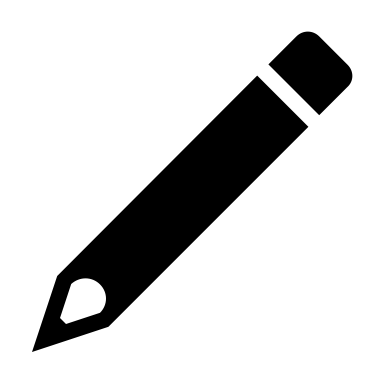 .
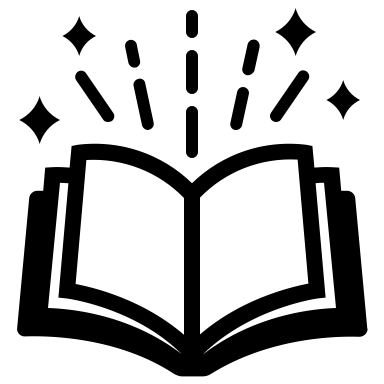 .
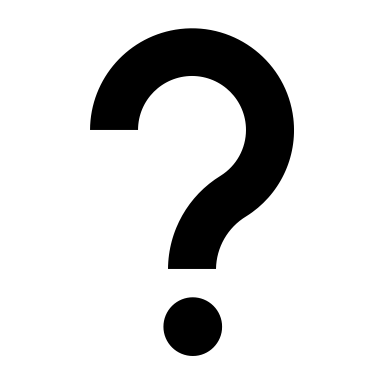 .
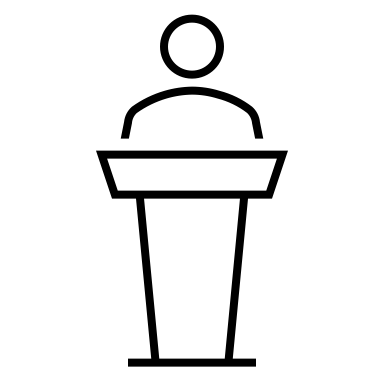 .
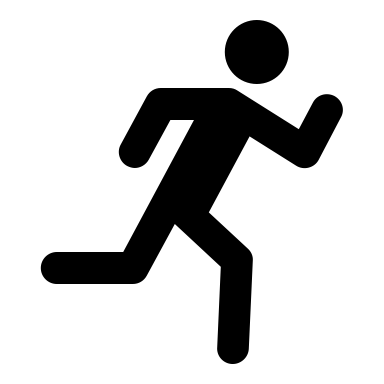 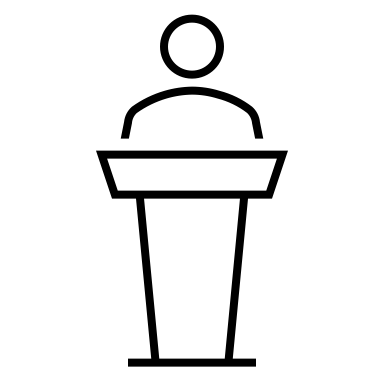 Move It
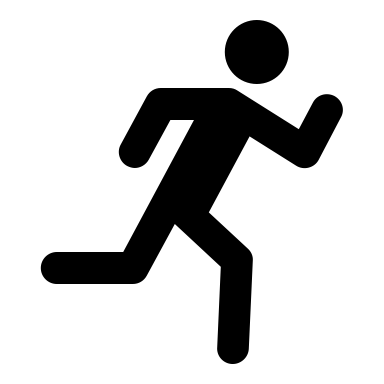 Answer It
Speak It
Act It
Question It
Spell It
Draw It
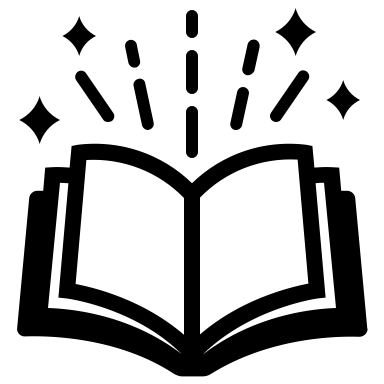 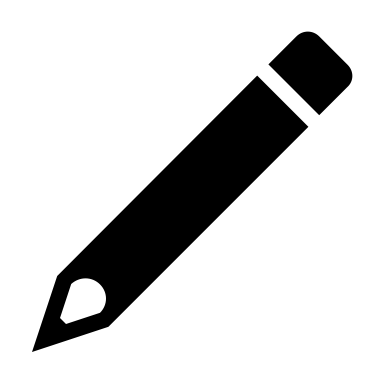 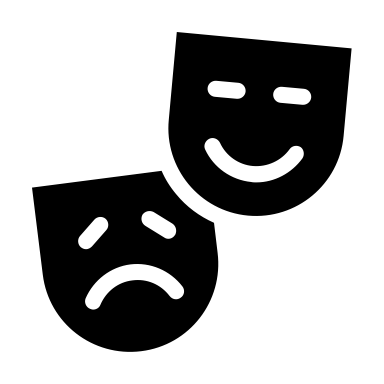 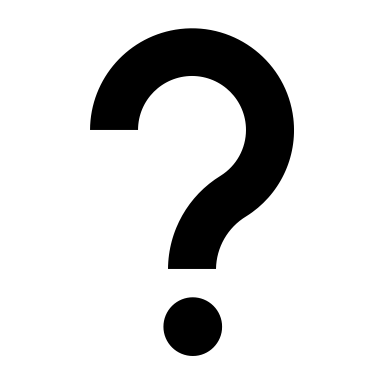 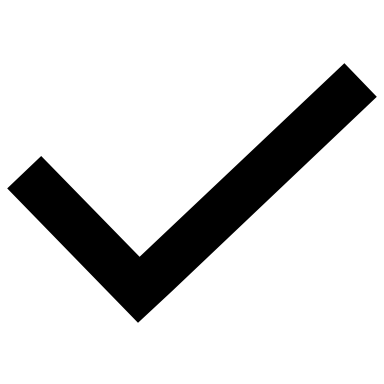